Тема 5. (2 ч). Художественное моделирование и анимация в программе Blender
Настройки окружения. Использование цвета, звезд и тумана в качестве фона. Создание 3D-фона облаков. Использование изображения в качестве фона. Освещение и камеры. Добавление камеры. Типы ламп и их настройки. Настройка Spot-лампы (прожекторная лампа). Ненаправленное освещение. Настройки рендера. Рендер JPEG- изображения
Урок 12
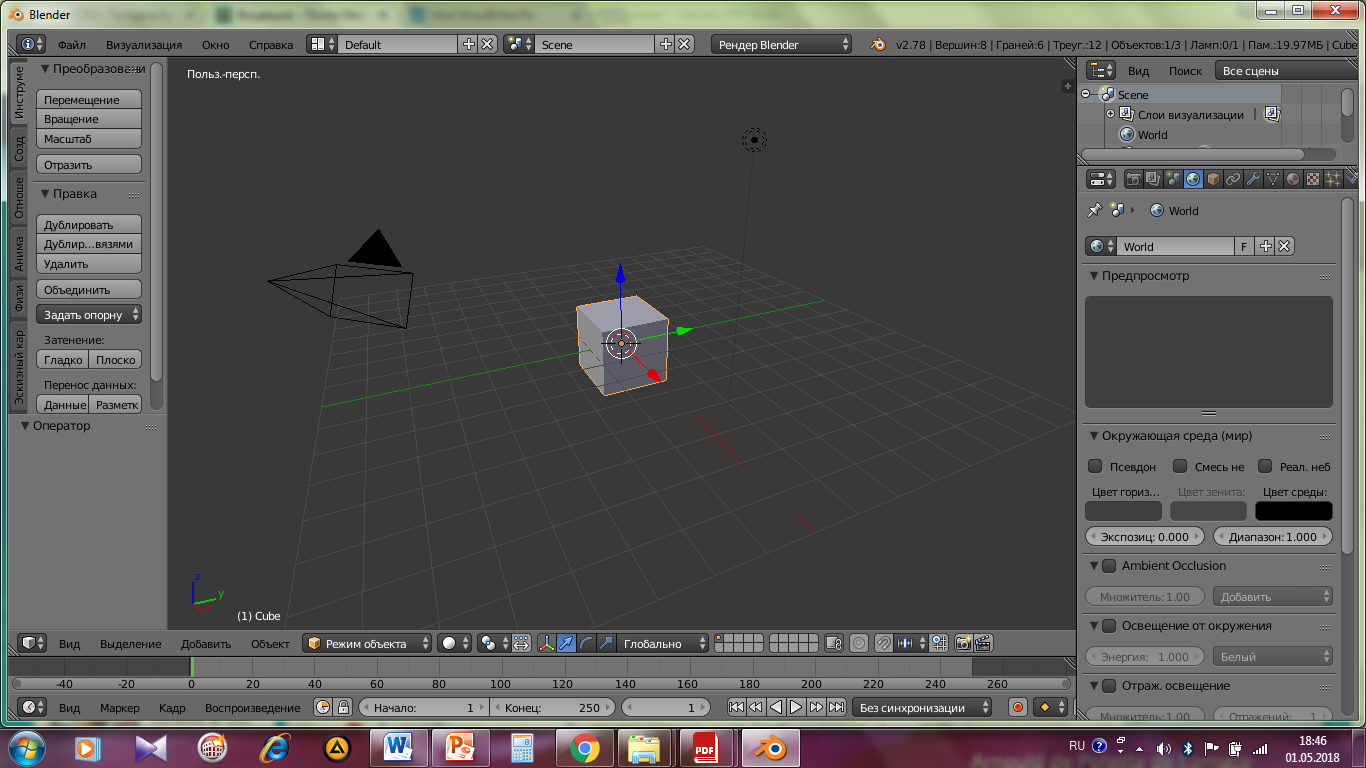 Раздел Окружение (World) – основные  типы настроек окружения. Вы можете управлять цветами в верхней и нижней части фона (Zenith - Зенит и Horizon - Горизонт), добавлять звезды, туман, облака и конечно же загружать изображения в качестве окружения.
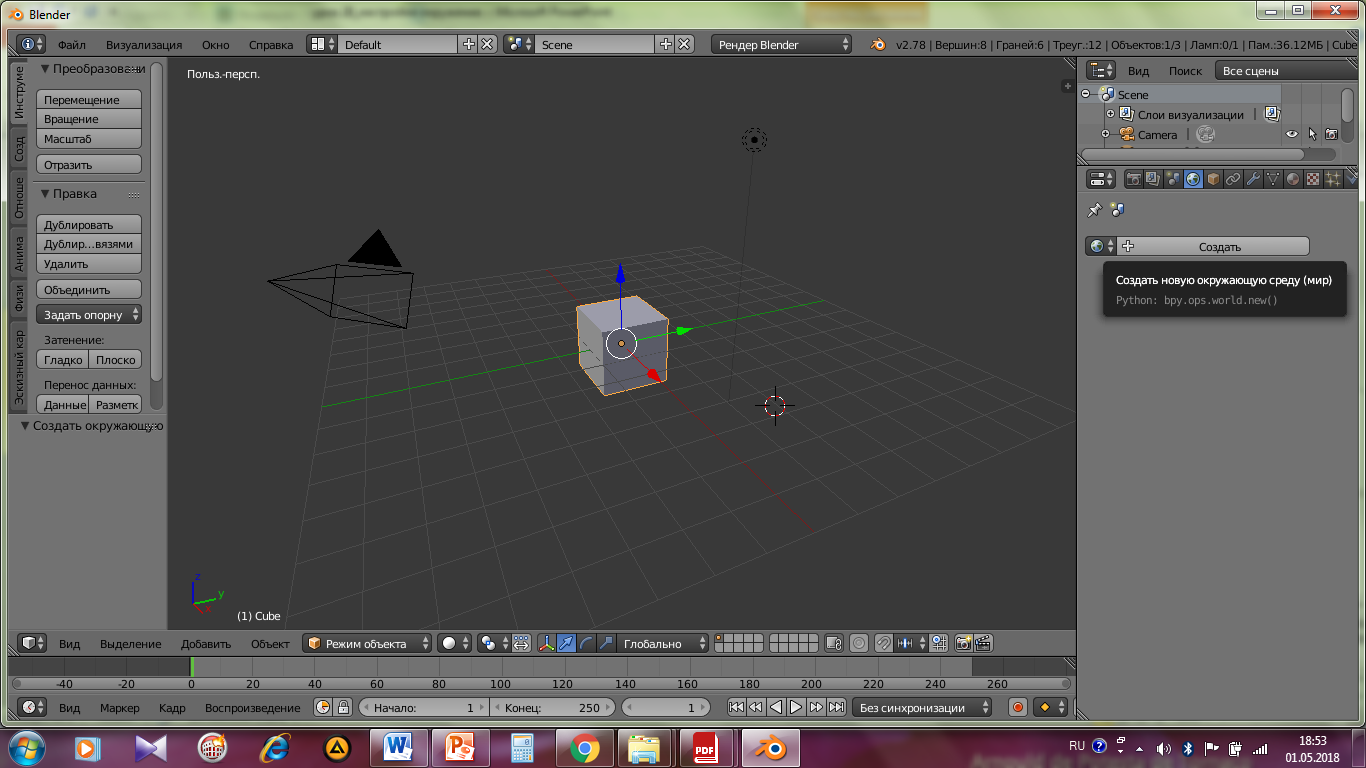 Если в сцене нет Окружения – добавьте его кнопкой Создать. Будет создано стандартное окружение с серым цветом горизонта и зенита. Нажмите клавишу F12  и сделайте рендер вашей сцены.
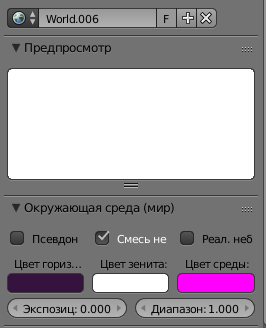 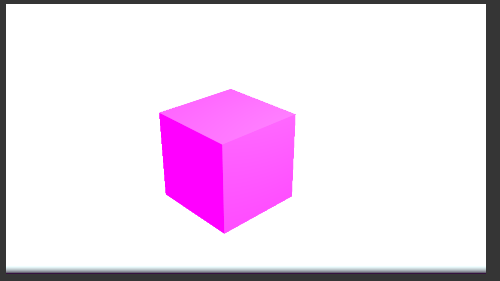 Туман
Для использования тумана в сцене, нужно настроить цвет Зенита и Горизонта в соответствии с желаемым цветом тумана (обычно средне-серым). Активируйте панель «Туман (Mist)" и настройте значения параметров Start (расстояние от камеры до начала действия эффекта) и Depth (глубина тумана). Вы также можете настраивать High (высоту тумана) для имитации тумана стелющегося по земле. 
Слайдер Intensity позволит изменять интенсивность тумана. Параметры Depth (глубины) и Intensity (интенсивности) работают совместно, для придания лучшего вида туману учитывайте это.
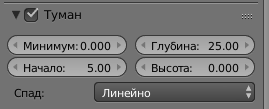 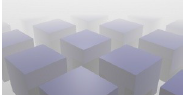 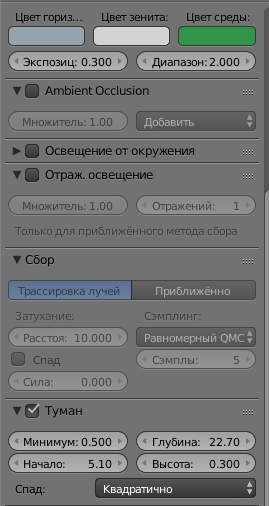 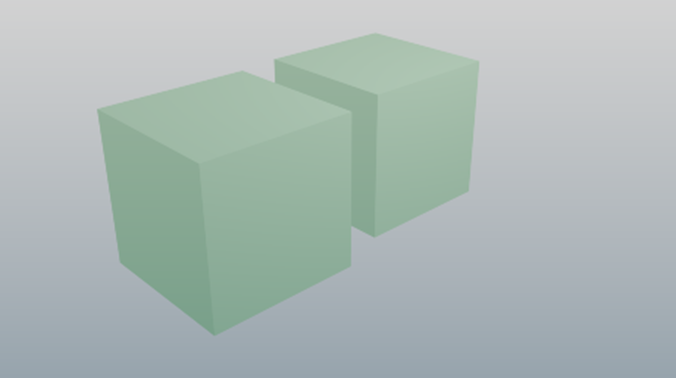 Звезды
При использовании Звезд в сцене, нужно выбрать черный цвет для Зенита и Горизонта (для сцены в космосе). Активируйте панель Stars, настройте параметры Separation (расстояние между звездами) и Min. Distance - расстояние от камеры до начала действия эффекта. 
Вы можете также настроить параметр Size (размер звезд) и Colors (случайность выбора цвета звезды). Blender создает по настоящему 3D-пространство со звездами. Это значит что при движении камеры звезды будут пролетать мимо вас.
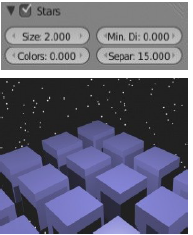 Создание 3D-Облаков
Для создания облаков в сцене создайте Окружение: установите белый цвет для Zenith (Зенита). Цвет Horizon (Горизонта) выберите светло-синим. 






Убедитесь что параметр Blend активирован.
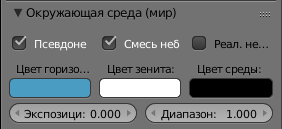 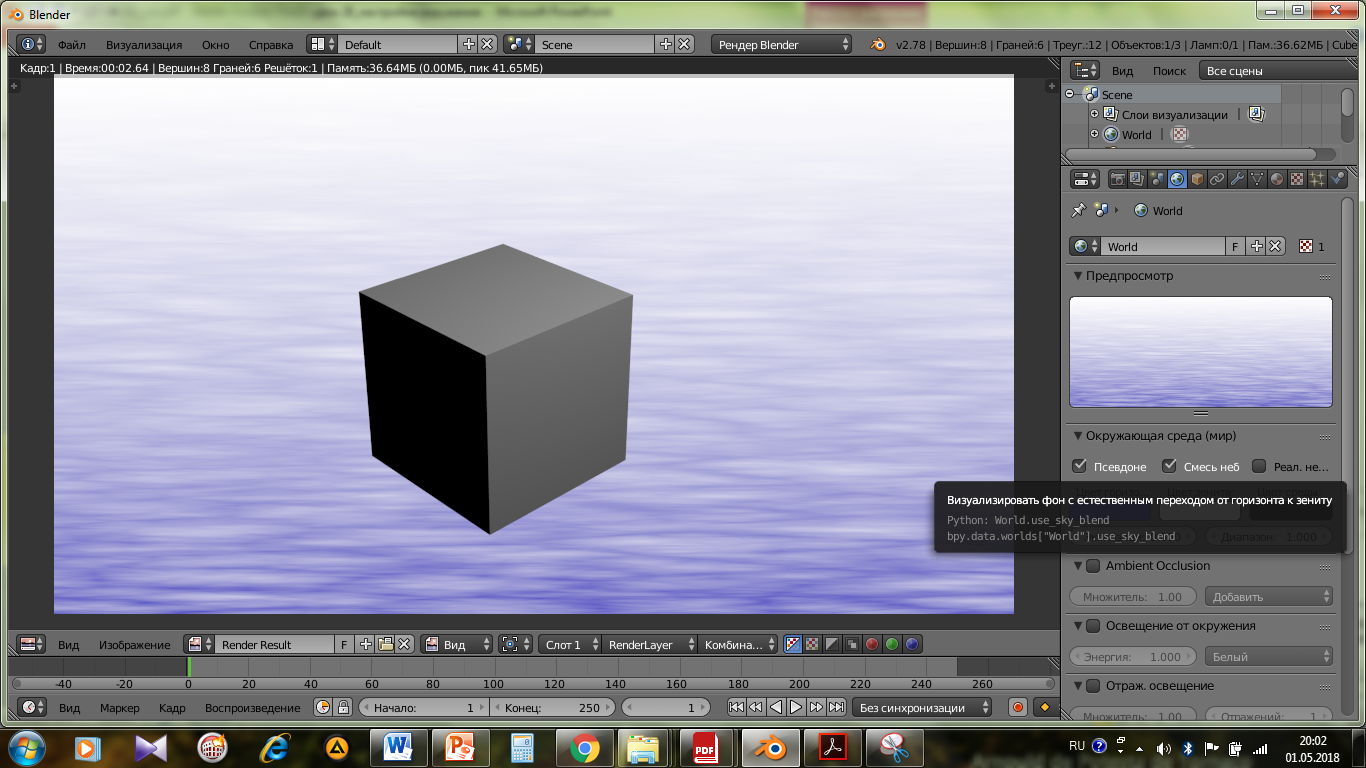 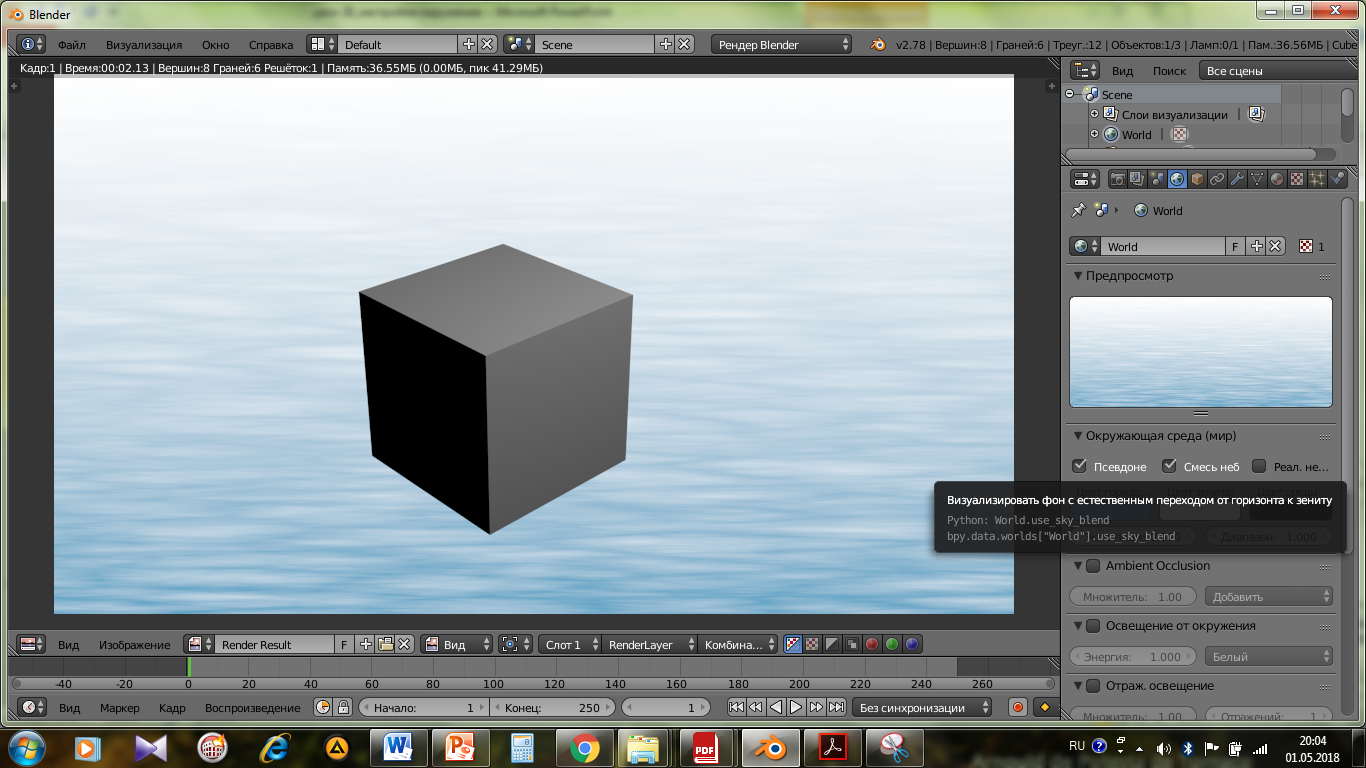 В Окне Свойств перейдите в раздел  Текстура (Texture ) и создайте текстуру типа Облака  (Текстура ссылается на Окружение, а не на Материал объекта).
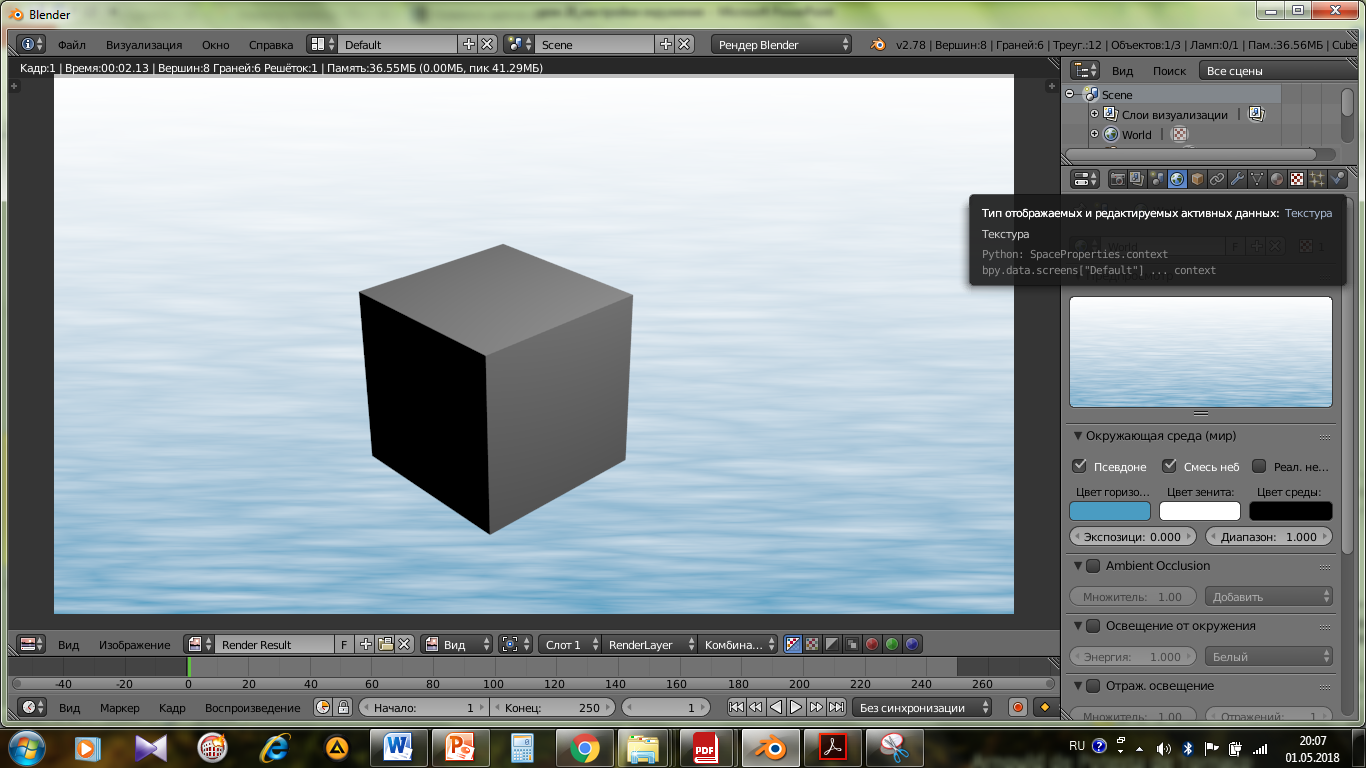 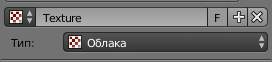 Перейдите вниз на панель  Отображение (Mapping) и установите слайдеры Size X и Y (Попробуйте уменьшить значение слайдера X и увеличить значение Y), для получения желаемого эффекта. 







Нажмите клавишу "F12" и проверьте результат.  Попробуйте использовать значение Вороной F2-F1 параметра Основа для придания облакам большей "пушистости".
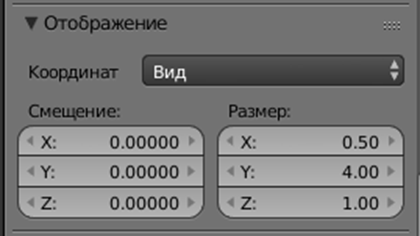 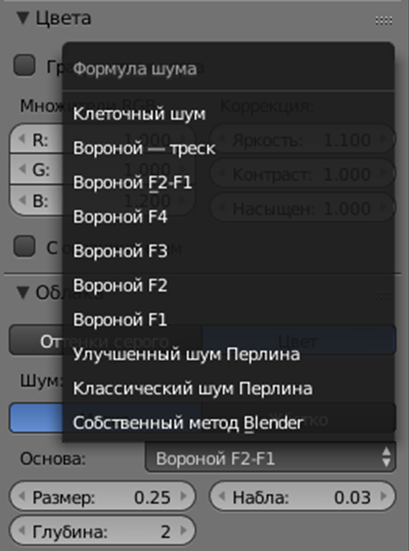 Результат Облака
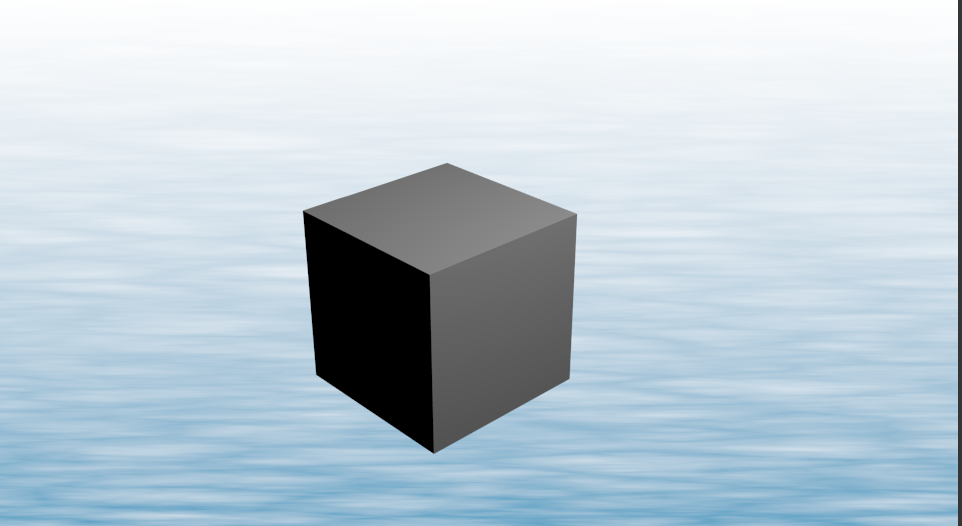 Использование Изображения в качестве Фона
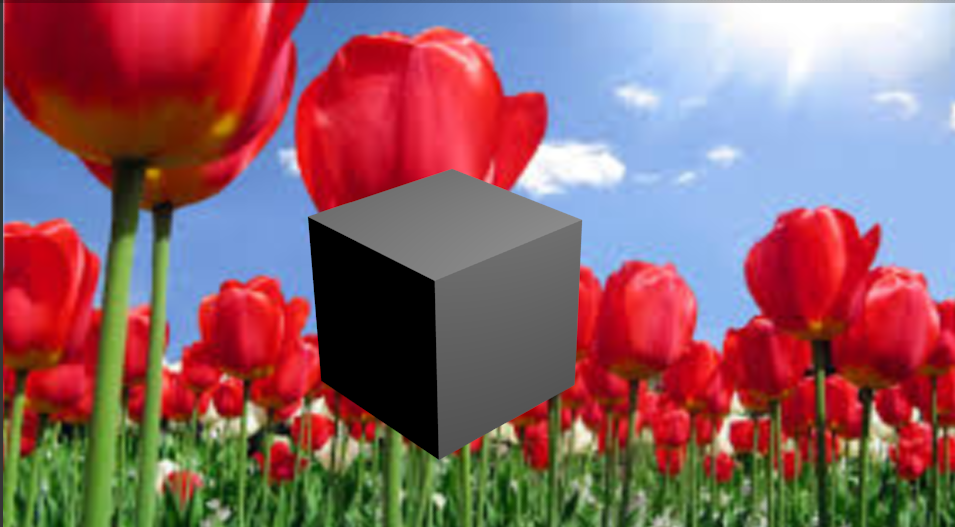 Для изображение в качестве фона, нужно выбрать большое изображение высокого качества. Изображения с низким разрешением имеют тенденцию к зернистости и не создают реалистичного эффекта. 
Для использования изображения в качестве фона создайте Окружение, и перейдите в раздел Текстура. На этот раз выберите тип текстуры «Изображение или видео» и загрузите выбранное вами изображение. Вернитесь к настройкам Окружения (раздел World). Выберите для Зенита (Zenuth) белый цвет и активируйте опцию Blend . Если вы сейчас сделаете рендер (F12), изображение будет видно, но оно может выглядеть как черно- белое изображение. 
Для того, чтобы это исправить, зайдите в раздел  Текстура и в панели Влияние активируйте опции "Blend", "Horizon" и "Zenith". Это должно исправить проблему и вернуть цвета текстуры в их нормальное состояние.
Практические задания:1. Создать произвольное изображение и применить к нему эффект тумана.2. Скопировать созданный ранее файл (например, молоток), изменить цвет объекта, добавить тематическое изображение в качестве фона.Сохранить оба файла в папку Настройки окружения с именами Туман и Фон.
Камеры
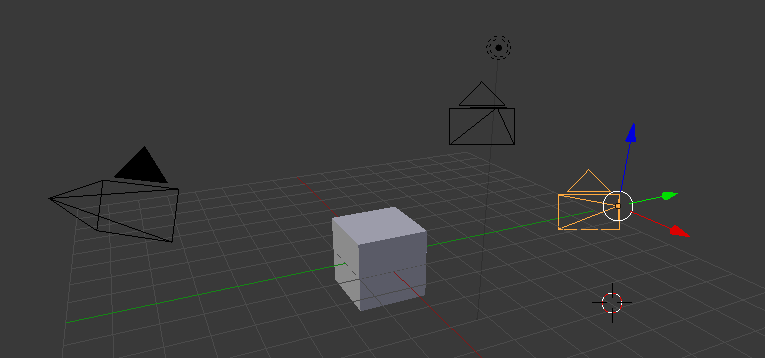 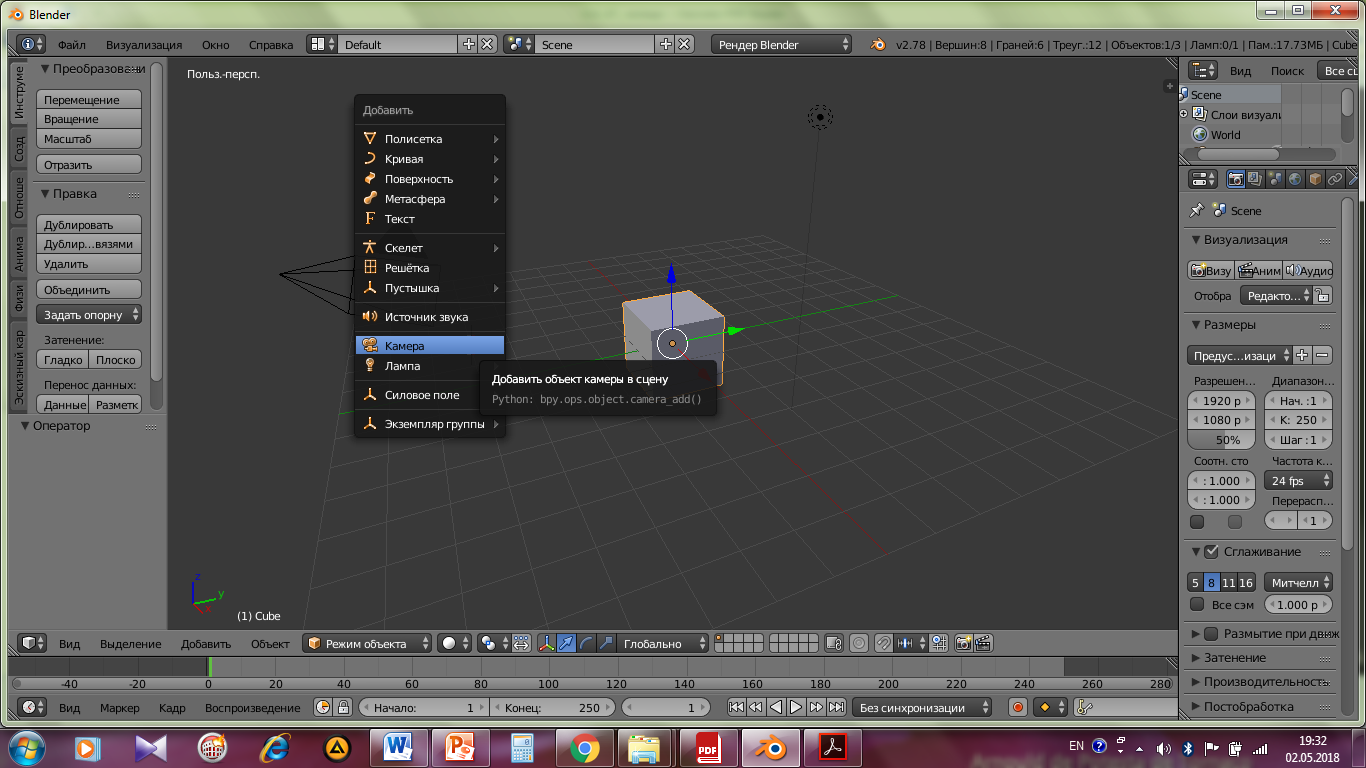 Shift -" A « – добавление камеры на сцену. Чтобы сделать одну из камер активной, выберите её и нажмите комбинацию клавиш Ctrl и Num 0 (ноль на цифровой клавиатуре). Это изменит активную камеру.
Настройки камеры
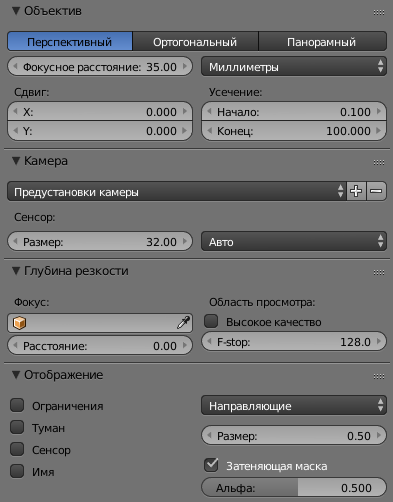 Окно свойств – раздел Камера.
Настройки:
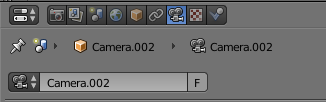 Типы ламп
В большинстве случаев вам понадобится более одной лампы для правильного освещения вашей сцены. Большинству сцен, как правило, требуются 3-4 лампы. Однако, будьте аккуратны и не используйте слишком много ламп! Ниже приведены основные типы ламп, доступные в Blender, и их характеристики: 
• Точка (Point) - Основная лампа в Blender - излучает одинаковое количество света по всем направлениям. 
•Солнце ( Sun) - Освещение с постоянной интенсивностью, вне зависимости от расположения объектов. 
• Прожектор (Spot) - Освещение определенной области, эффект, как от прожектора на сцене. 
• Полусфера (Hemi) - Широкое освещение, подобное освещению лампы Area. 
• Область (Area) - Освещает большую площадь (как в классной комнате). Может быть масштабирована.
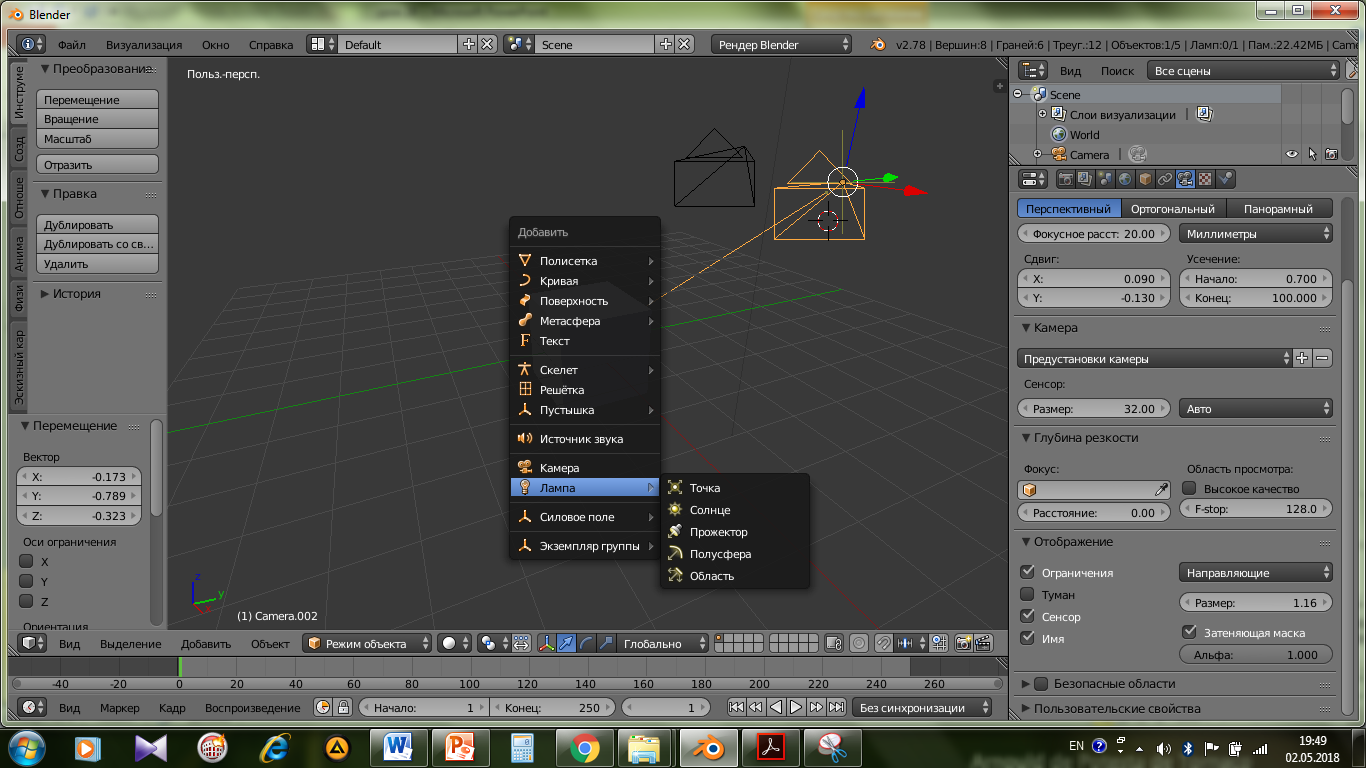 Настройки лампы
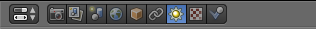 Для создания Лампы установите 3D курсор в нужную позицию и нажмите Shift - " A ", в появившемся меню выберите Lamp (Лампу), а затем её тип. После этого лампа будет добавлена в вашу сцену. Вы можете настроить дополнительные параметры новой лампы. 
Выделите лампу и в Окне Свойств щелкните по закладке Lamp.
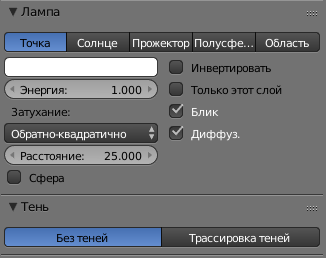 Настройка Spot - лампы (прожекторная лампа)
Лампа Spot уникальна тем, что с помощью неё вы можете имитировать туман в сцене и получать тени традиционным для Blender способом. Если тени присутствуют но выглядят плохо, попробуйте увеличить значение параметра Автоначало отсечения, для уменьшения области расчета или настройте параметры Размер и Смешение.
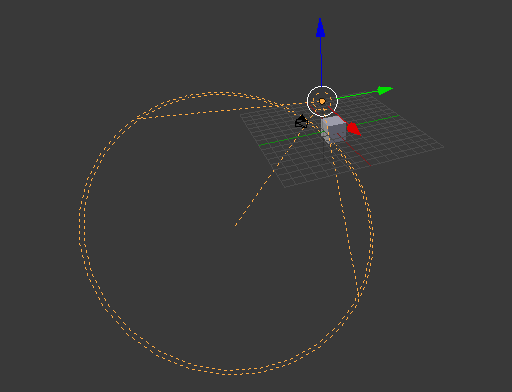 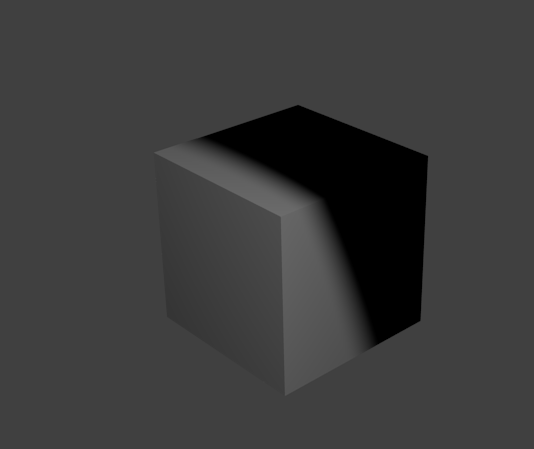 Ненаправленное Освещение (Emit)
Ненаправленное освещение - это лучи света "отскакивающие" от объекта, как это происходит в реальном мире.
Удаляем все лампы из Окружения и включаем опцию Освещение от окружения.
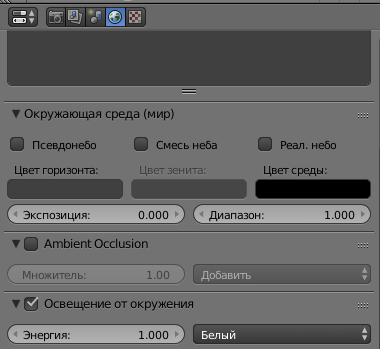 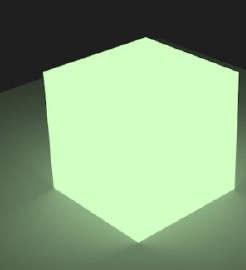 Практические задания:3.Скопируте файл с молотком. Добавьте  прожекторную лампу. Поэкспериментируйте с настройками. Выполните рендер.Имя файла – Прожекторная лампа.4.Создайте новый файл с кубом. Удалите все лампы со сцены. Включите опцию Ненаправленное освещение. Измените цвет и добейтесь свечения меш-объекта на сцене. Выполните рендер.Имя файла – куб.